Kvantitativní přístupy v politologii
Kontingenční tabulky – Crosstabs
Crosstabs
Specifická metoda zjišťující vzájemné souvislosti u proměnných, kde nemá smysl počítat průměry, rozptyl apod. 
Jedná se většinou o nominální znaky (národnost) 
Ordinální s nízkým počtem znaků (venkov/městys/město/velké město), příjem, vzdělání
Dichotomické (pohlaví, levák/pravák) 
Hledáme zde vztahy mezi dvěma proměnnými - jak moc jedna ovlivňuje druhou 
Tvrzení: na základě rozložení jedné proměnné, je její distribuce nějak spojena s rozložením druhé proměnné 
Tvrdíme: Rozložení jedné proměnné není náhodné, ale souvisí s rozložením druhé proměnné, je vzorováno v závislosti na rozložení hodnot druhé proměnné 
Tyto postupy se nazývají třídění druhého stupně, protože rozložení variant jedné proměnné třídíme podle rozložení variant druhé proměnné 
česky vytváříme „kontingenční tabulku“, 
v SPSS jazyce tvoříme křížovou tabulaci – Crosstabulation
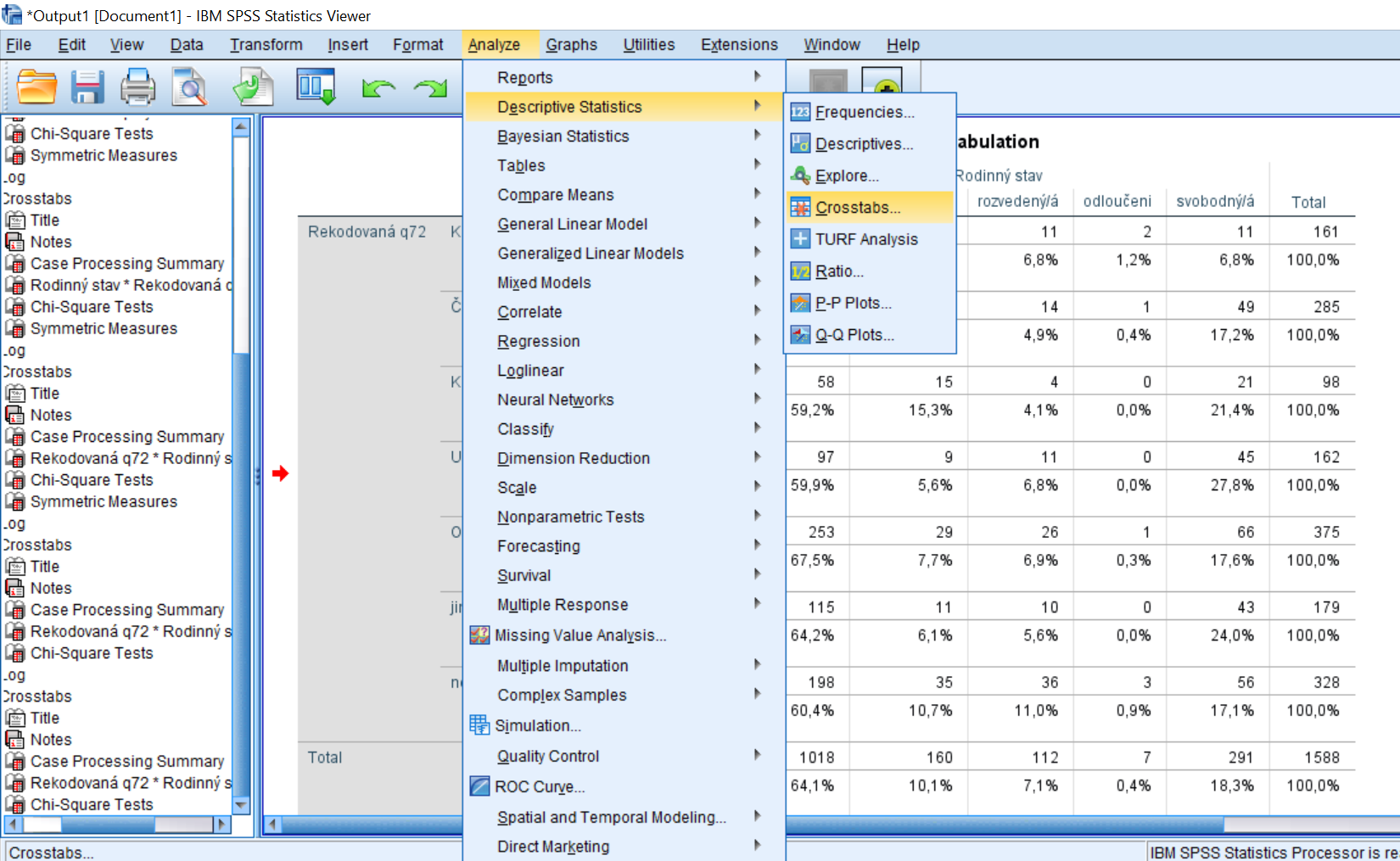 Crosstabs
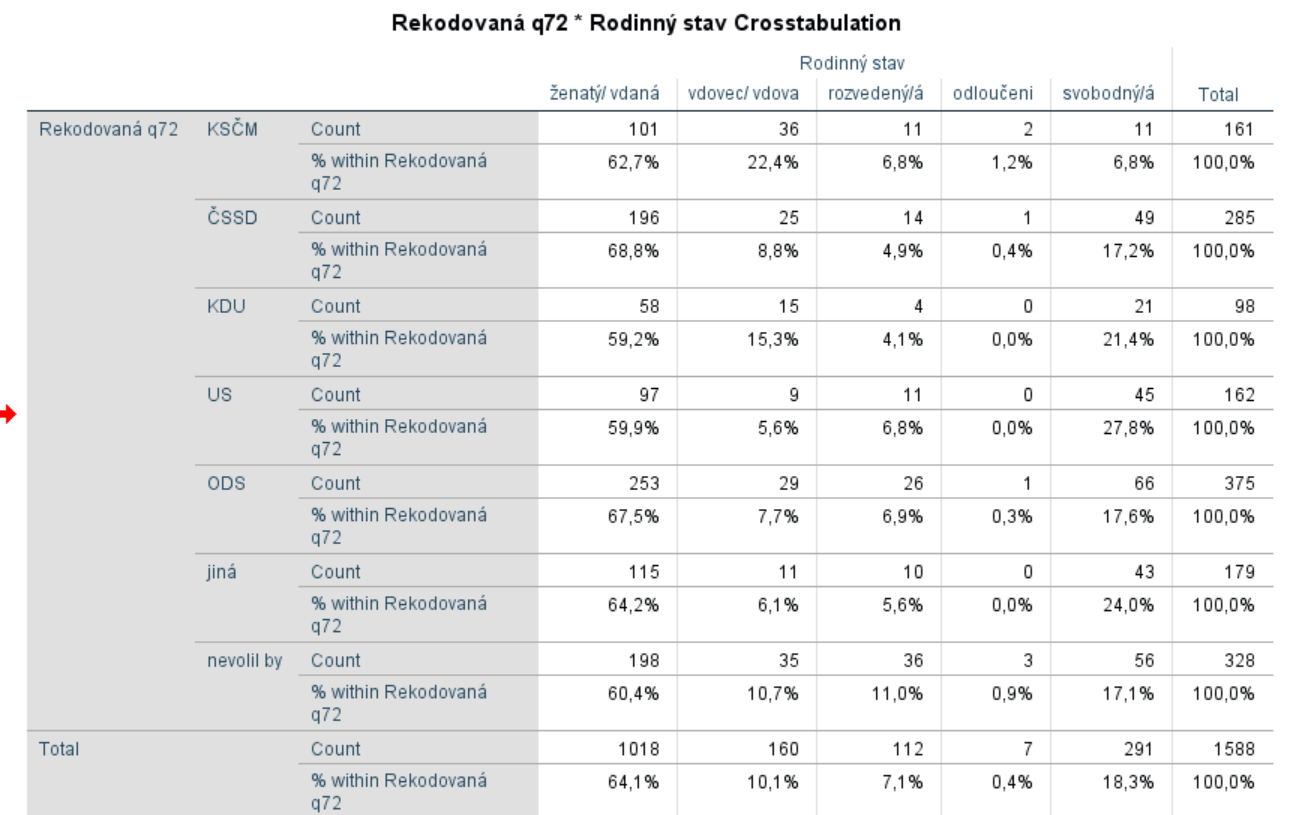 Trojí procenta
Řádková procenta se počítají tak, že absolutní četnosti v políčku tabulky se dělí celkovým počtem případů příslušného řádku (zde se většinou umístí závislá proměnná, tedy ta, která je ovlivňována)
Sloupcová procenta se počítají analogicky, jen s tím rozdílem, že absolutní četnosti v políčku se dělí celkovým počtem případů ve sloupcové kategorii (zde většinou umístíme nezávislou proměnnou, tedy tu, která ovlivňuje rozložení druhé proměnné) 
Celková procenta získáme tak, že absolutní četnost v políčku dělíme celkovým počtem případů. Ten je uveden v křížovém součtu celkových počtů četností sloupců a řádků
První krok
Ověřit podmínky dobré aproximace: (ověření normality) 
80% očekávaných četností, vyšší než 5 a zbylých 20% ne méně než 2 
Neplatí u čtyřpolní tabulky (použiji Fischerův test, ne chí.kvadrát) 
Nic nemusíme dělat, spočítá to za nás SPSS
Uvedeme námi zvolená procenta
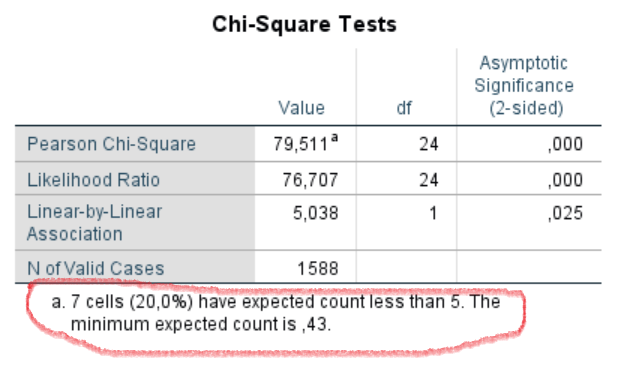 Druhý krok
Výpočet chí-kvadrátu (testovacího kritéria) a jeho P- hodnoty 
Důležité jsou empirické četnosti (pozorovaná hodnota)
Očekávané četnosti – četnost, která by se objevila, pokud by platila nulová hypotéza nezávislosti  
Výpočet chí, kvadráru vychází z výpočtu empirických (pozorovaných hodnot v políčku tabulky) četností a očekávaných četností, 
V každém poli tabulky pak musíme vypočítat rozdíl mezi empirickou a očekávanou četností, ten umocnit na druhou, podělit hodnotou očekávané četnosti a výsledky sečíst: tak získáme hodnotu chí-kvadrát. 
Tu následně porovnáváme s matematickým modelem rozložení, v tomto případě s modelem chí-kvadrát a zjistíme statistickou významnost – opět to udělá SPSS 
Důležitá vlastnost: P – hodnota nesmí být vyšší jak 0,05
Druhý krok
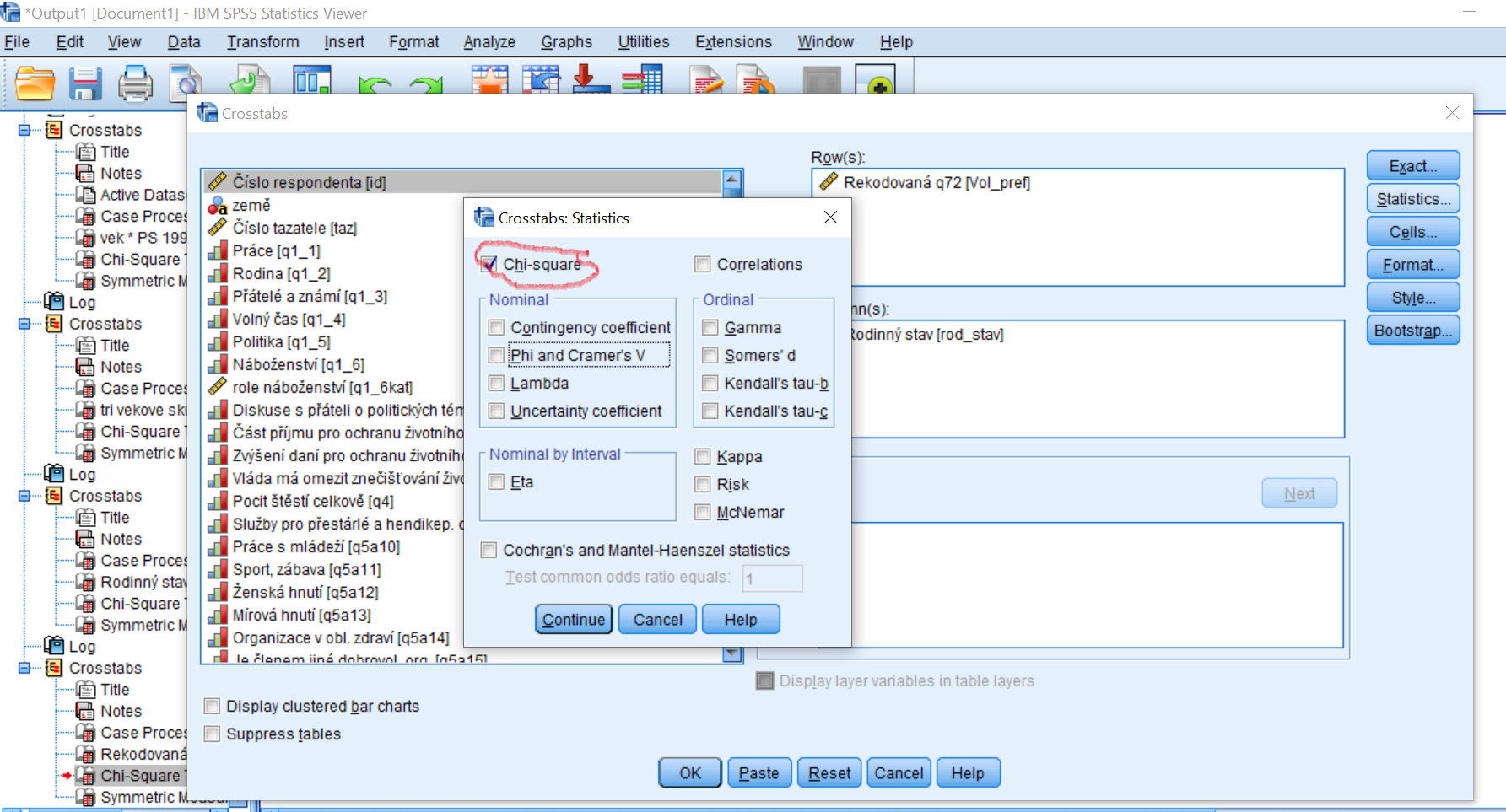 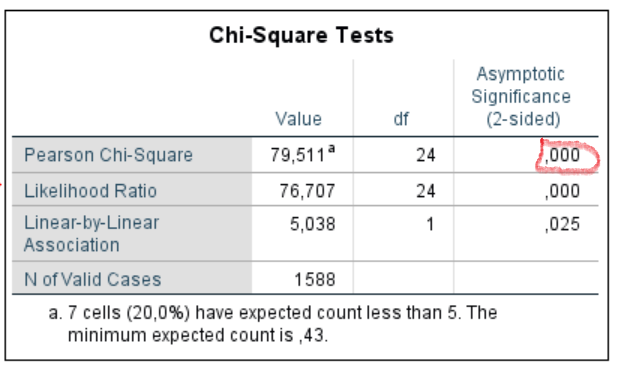 Třetí krok: Residua
Spočítání residua – adjustované – zobrazují rozdíl mezi pozorovanou a 
rozdíl mezi očekávanou a empirickou (pozorovanou) četností
Pokud je jeho hodnota vyšší než „2“ (1,96), rozdíl nevznikl náhodou a jsme si tím s 95% jisti 
Analyse – Des.St. – Cross.- Cells
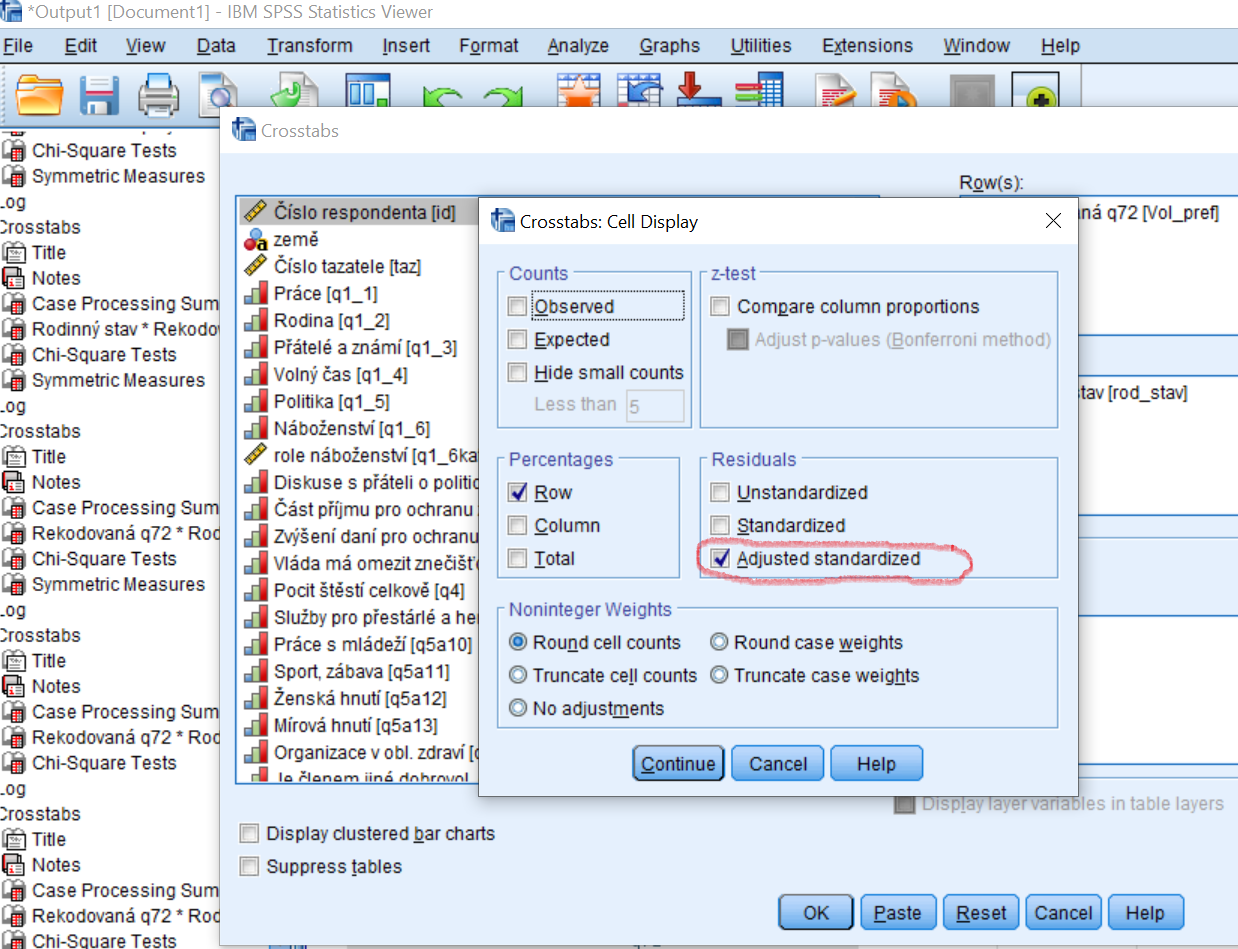 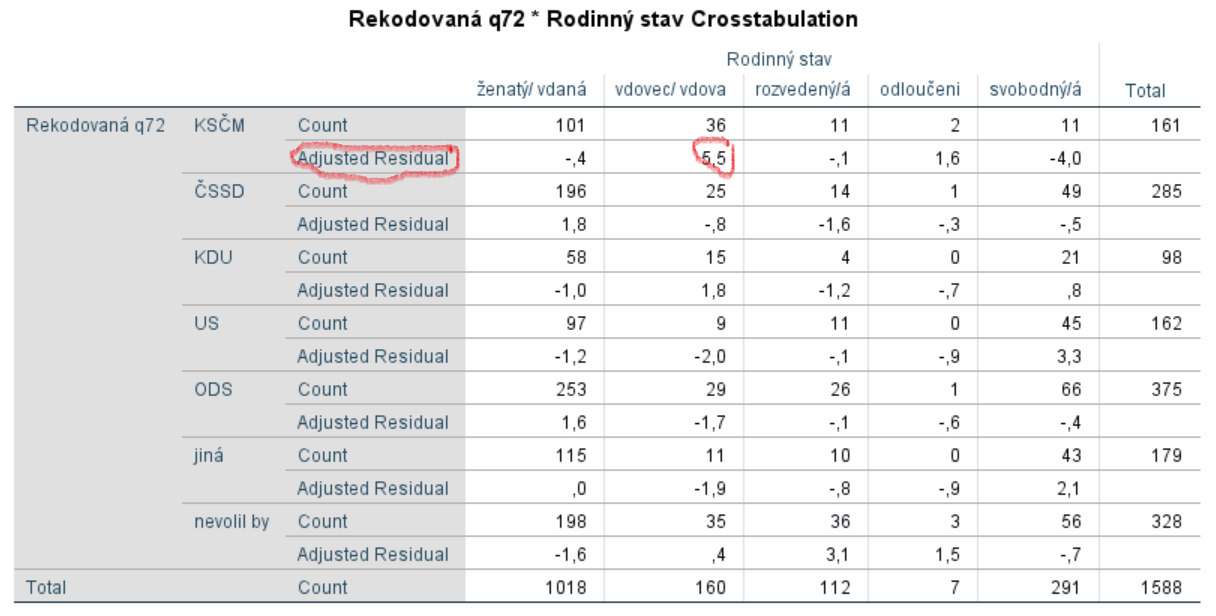 Čtvrtý krok: Koeficient asociace
Koeficient fí – kontingenční tabulka má podobu 2x2, vyšší počet kat. než 2
Sílu závislosti zjistíme koeficientem asociace - Kramerovo V. 
je to korelace z nominálních (ordinálních) proměnných. 0 – 1,
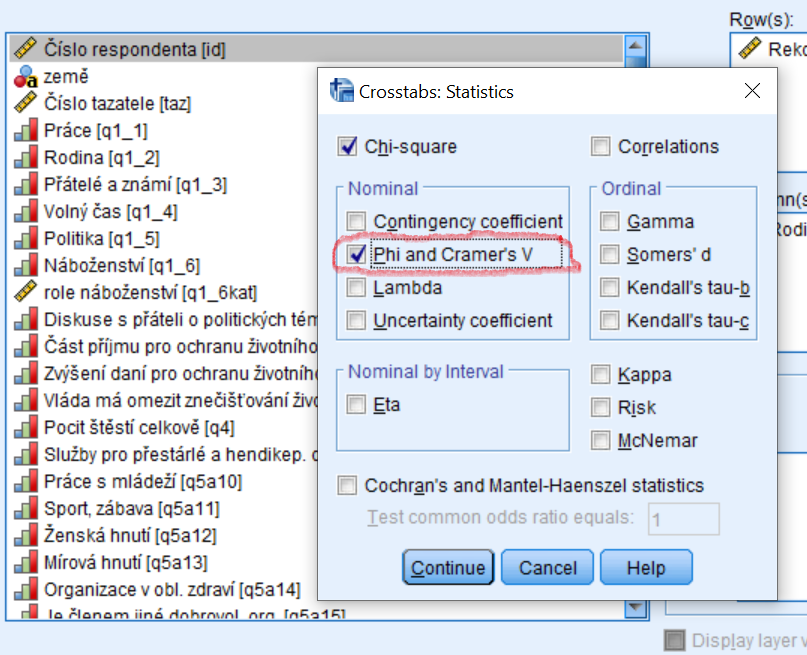 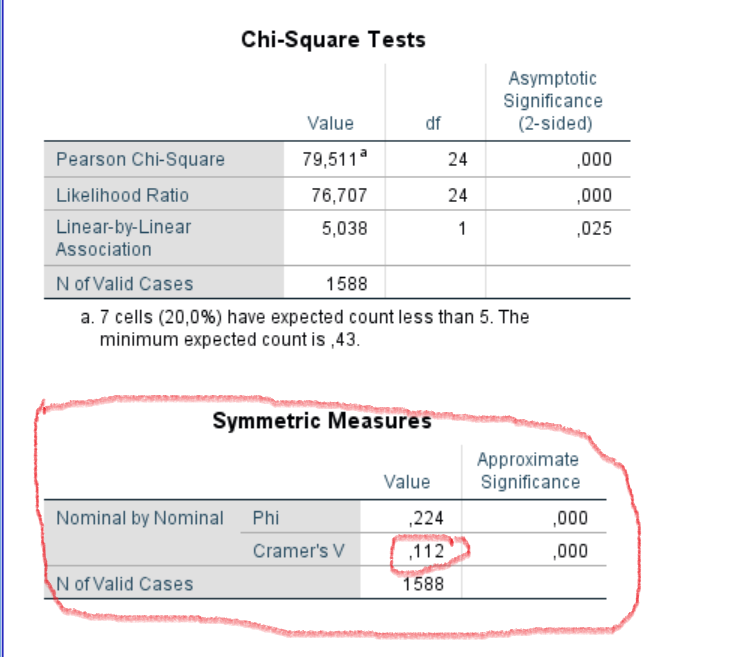 Rekapitulace – jak postupovat
Vytvoříme četnostní tabulku pro obě proměnné, možné sloučení, vynechání, tam kde jsou malé četnosti. 
Zobrazíme kontingenční tabulku ve formátu sloupcových, řádkových %
Vypočítáme chí-kvadrát test a rozhodneme o případné závislosti 
Pokud bude chí - kvadrát významný (0,05), vypočítáme adj. Residua 
Interpretujeme nalezenou závislost 
Popíšeme sílu souvislosti koeficientem asociace – Kramerovo V  
Vzhůru na příklady!
Odkazy:
https://www.youtube.com/watch?v=misMgRRV3jQ